«Приемы формирования осознанного чтения у младших школьников на уроках иностранного языка»	учитель: Романова Т.С.
Прочитай текст, дорисуй животных, о которых там рассказывают. 
Обрати внимание на цвета комнат и предметов, раскрась их.
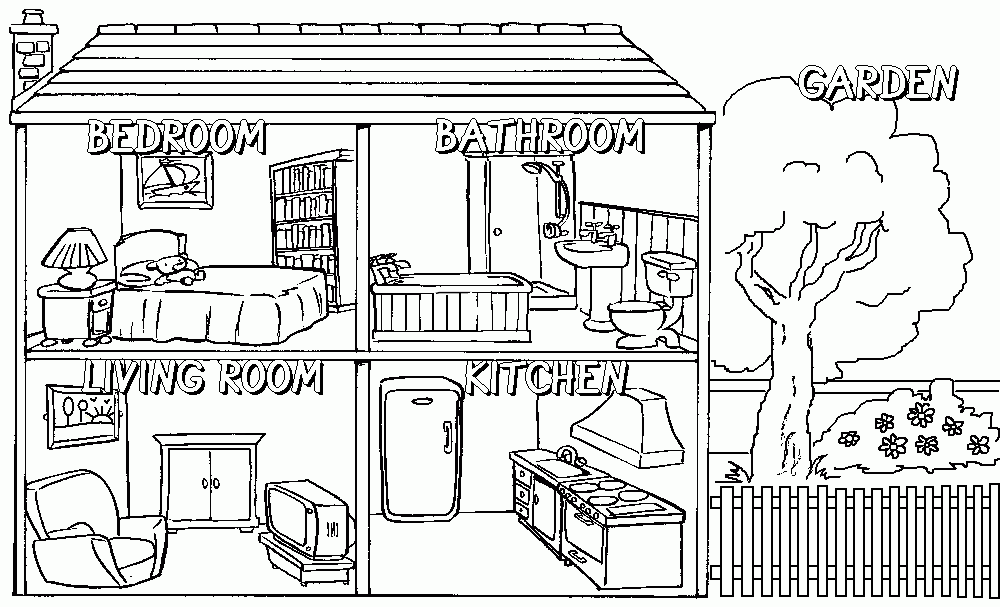 This is Mr Hill’s house. It’s not big but nice. There are 4 rooms in his house. There’s a green bedroom and blue bathroom in this house. There’s a yellow lamp and a red bed in his bedroom. There’s a cat in the bedroom. His kitchen is orange. There’s a black dog in the kitchen. His living room is green.  There’s a spider in the living room. His garden is big. There’s a butterfly in the garden. There’s a big green tree in the garden.
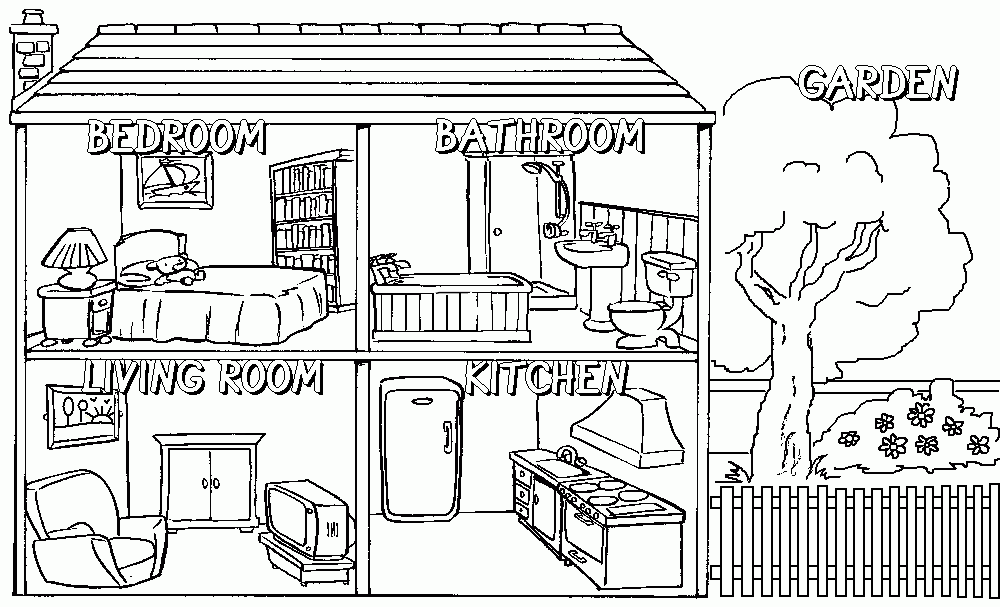 This is Mr Hill’s house. It’s not big but nice. There are 4 rooms in his house. There’s a green bedroom and blue bathroom in this house. There’s a yellow lamp and a red bed in his bedroom. There’s a cat in the bedroom. His kitchen is orange. There’s a black dog in the kitchen. His living room is green.  There’s a spider in the living room. His garden is big. There’s a butterfly in the garden. There’s a big green tree in the garden.
Предтекстовые задания
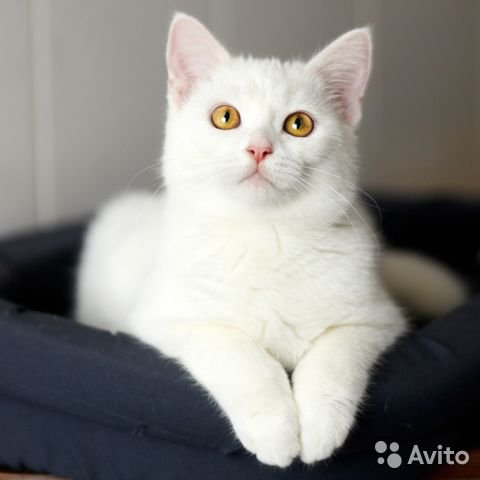 What is this?
It is a cat!
What colour is the cat?
It is white
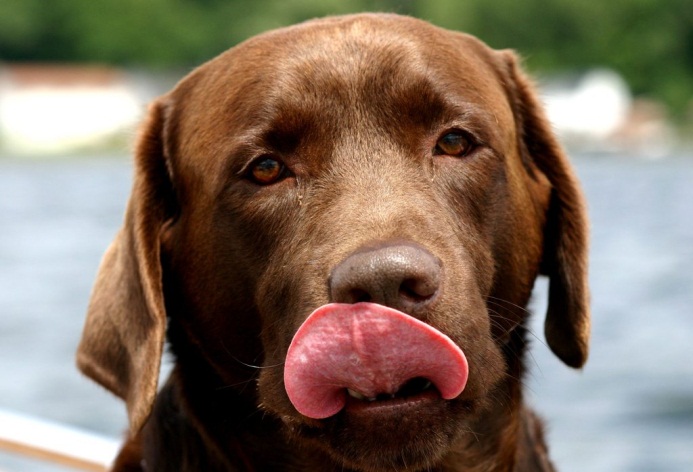 What is it?
— It is a dog! 
What colour is the dog?
— It is brown
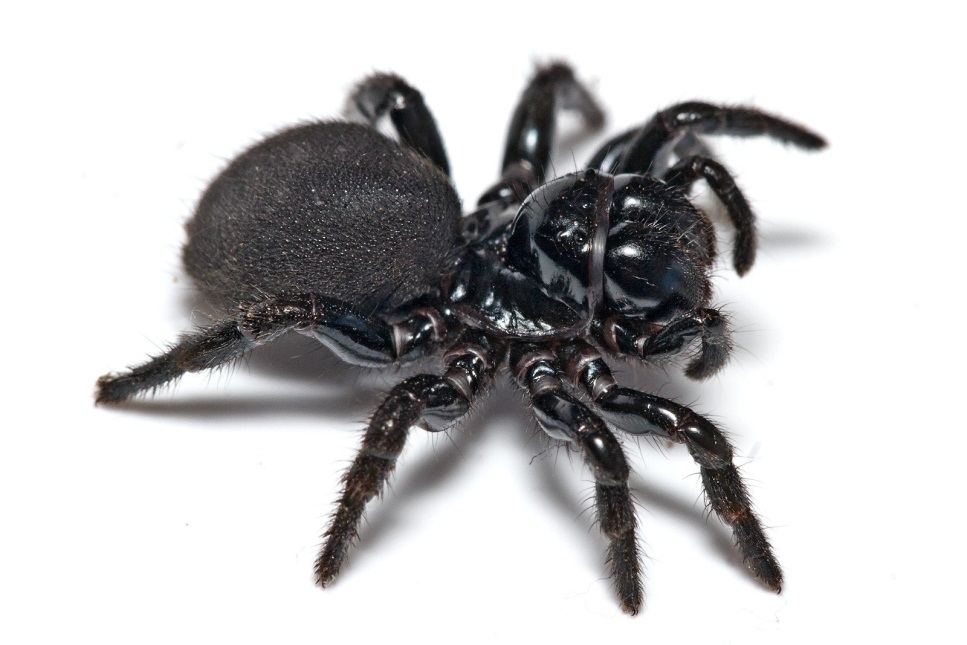 What is it?
— It is a spider! 
What colour is the spider?
— It is black
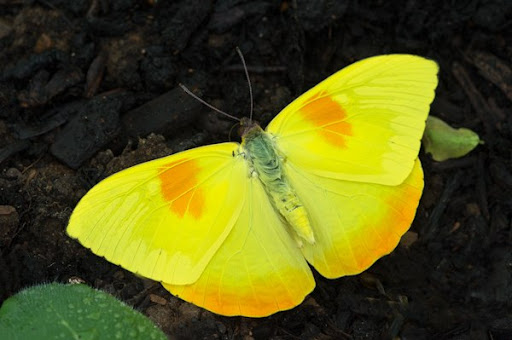 What is it?
— It is a butterfly! 
What colour is the butterfly?
— It is yellow
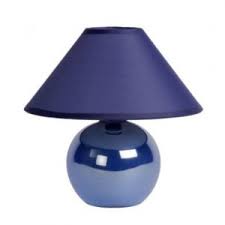 What is it?
— It is a lamp! 
What colour is the lamp?
— It is blue
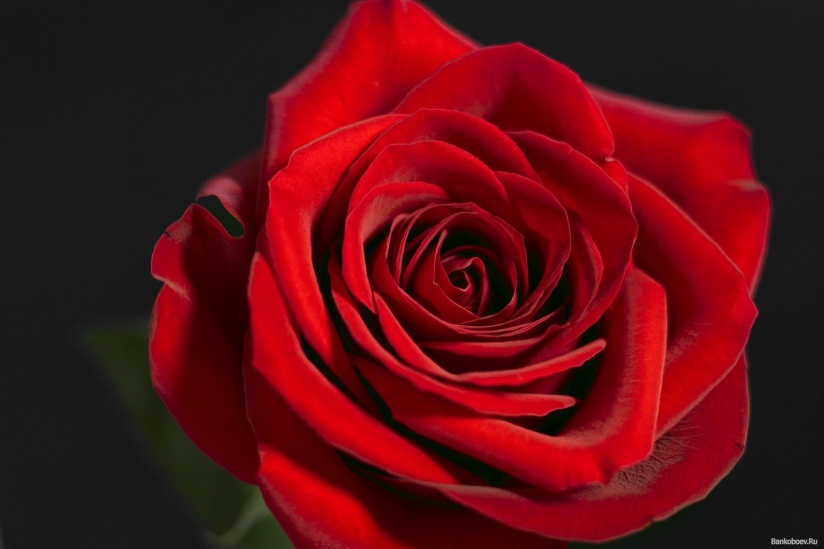 What is it?
— It is a rose! 
What colour is the rose?
— It is red
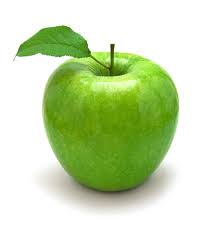 What is it?
— It is a apple! 
What colour is the apple?
— It is green
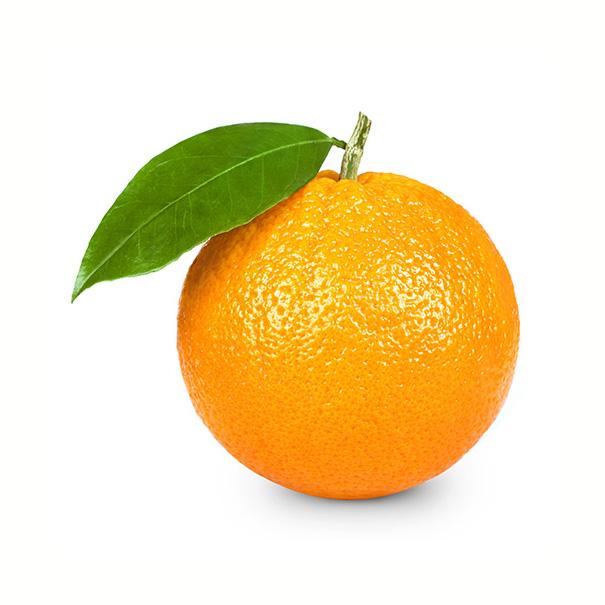 What is it?
— It is a orange! 
What colour is the orange?
— It is orange
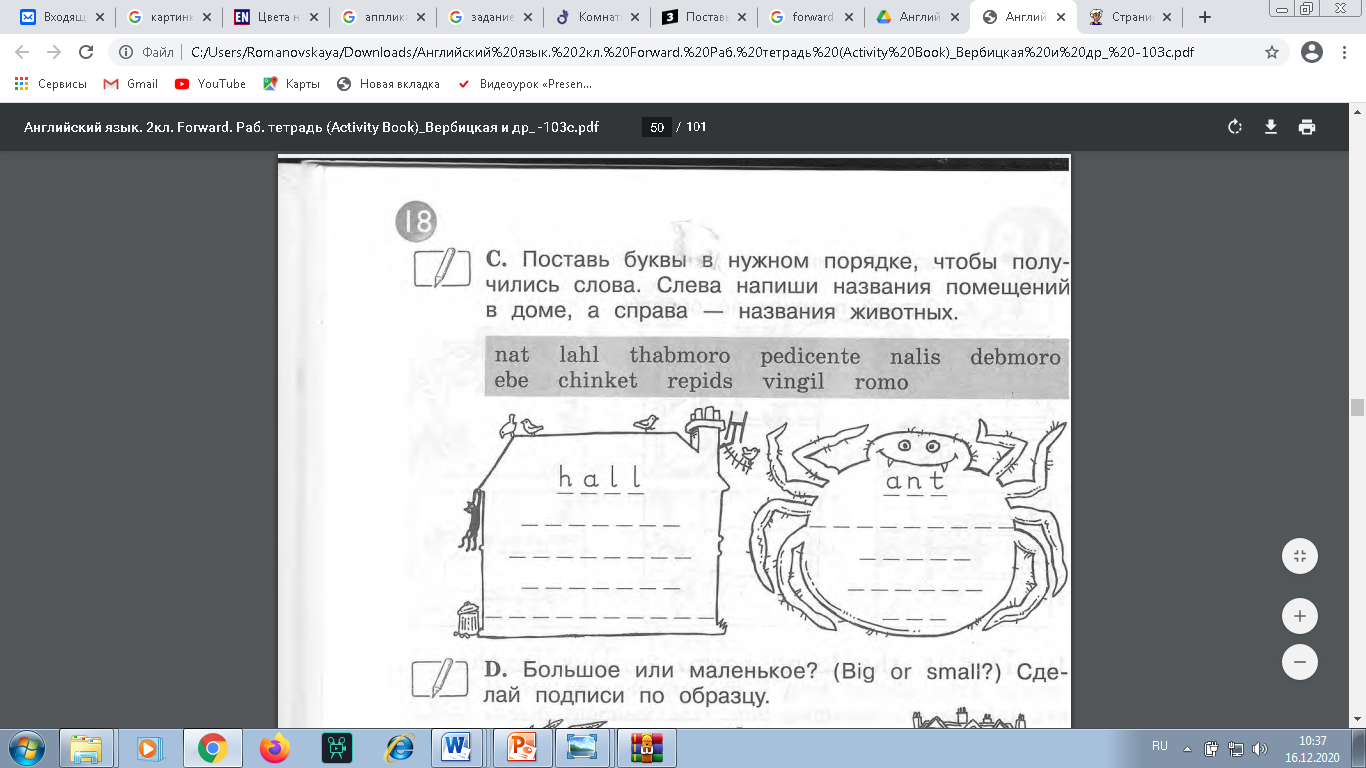 True or False
There’s a spider in the bathroom. ____
There's a cat in the bedroom. ____
There's a bird in the living room. ____
There's a bee in the kitchen. _____
There's a dog in the hall. _____
 
There’s a butterfly in the garden.___